September 2009
Project: IEEE P802.15 Working Group for Wireless Personal Area Networks (WPANs)

Submission Title: ZES UWB PHY Proposal to 802.15TG4f 	
Date Submitted: 13 September 2009	
Source: Tim Harrington         Company:  Zebra Enterprise Solutions Corp.
Address: 2858 De La Cruz Blvd., Santa Clara, CA 95050 USA
Voice: +1 408-845-8513, FAX: +1 408-845-8501, E-Mail: tharrington@zebra.com	
Re: 802.15.4f Active RFID System Call for Preliminary Proposals and Final Proposals 15-09-0409-05-004f 	
Abstract:	UWB Blink PHY proposal for 802.15.4f
Purpose:	The information in this proposal is for consideration by 802.15TG4f  for PHY layer of 802.15.4f
Notice:	This document has been prepared to assist the IEEE P802.15.  It is offered as a basis for discussion and is not binding on the contributing individual(s) or organization(s). The material in this document is subject to change in form and content after further study. The contributor(s) reserve(s) the right to add, amend or withdraw material contained herein.
Release:	The contributor acknowledges and accepts that this contribution becomes the property of IEEE and may be made publicly available by P802.15.
Slide 1
Tim Harrington, Zebra Enterprise Solutions
September 2009
802.15.4f PHY Proposal
Zebra Enterprise Solutions Corp.
Slide 2
Tim Harrington, Zebra Enterprise Solutions
September 2009
Ultra-Wide RFID Band Use Cases
Asset Identification and Presence
Traditional AIDC
Handheld Ranging
“Geiger Counter” Asset Search
Real Time Locating System (RTLS)
WIP location tracking
Process Stepping
Off-Line Tracking
High-value asset location tracking
Hospital instrumentation tracking
High-value tool tracking
Personnel tracking
Personnel safety tracking
Muster reporting
Tim Harrington, Zebra Enterprise Solutions
September 2009
Additional Use Case Requirement
Support Portal / Chokepoint 
Requires Optional Low Frequency Interface
ASK
Magnetic Link
Fast Drop-Off 
(Power Falls at 1/R6)
Predictable Range
Increased Resistance to Blockage 
Dense Non-Metalic Materials
Slide 4
Tim Harrington, Zebra Enterprise Solutions
Multipath
September 2009
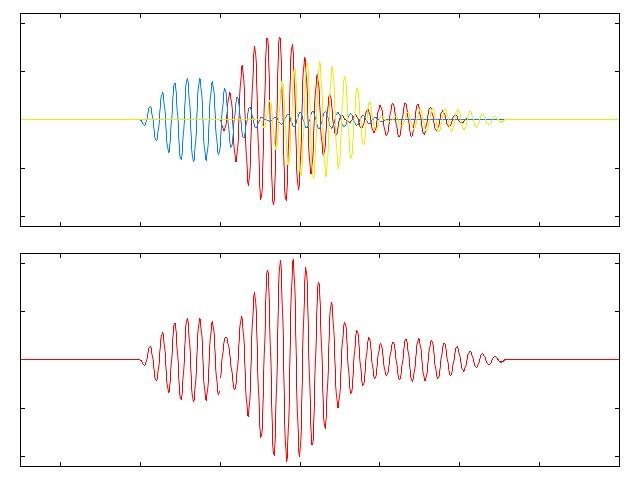 The reflected RF waves travel farther and arrive later in time than the direct RF wave

The desired wave is combined with many reflected waves in the receiver

When the different waveforms combine, they cause distortion of the desired waveform and affect the decoding capability of the receiver. When the reflected signals are combined at the receiver, even though the signal strength is high, the signal quality is poor.
Tim Harrington, Zebra Enterprise Solutions
0
0.1
0.2
0.3
0.4
0.5
0
0.5
1
1.5
2
2.5
September 2009
Multipath (cont.)
Time (microseconds)
Time (microseconds)
Transmitted Pulse
1.5
Leading edge of 1st
pulse readily detected
1
UWB
1
WiFi 802.11
0.5
0.5
Relative Amplitude
Relative Amplitude
0
0
-0.5
-0.5
-1
-1
Received Pulse
with multipath distortion
Received Pulse with multipath
(no pulse shape distortion)
Tim Harrington, Zebra Enterprise Solutions
September 2009
UWB Phy Proposal Unique Characteristics
Designed for accurately locating assets
Accurate to better than 0.1 m RTLS resolution
Excellent performance in high multi-path environments

“Blink” Protocol for high transmission rate with long battery life
Short messages (32 bit UID)
Alternative UIDs of (48, 64 and 96 bits)
Extremely low power required for transmissions
1 Hz transmission rates yield 7 year battery life

Designed for global applicability
USA/ EU Accepted 6 to 8.5 GHz ISM Band

Designed to be scalable
Very short packets can allow current technology to discriminate thousands of tags per second in field of view
Demonstrated with current technology to yield empirical evidence
Higher sophisticated receivers could push even higher
Protocol will not encumber future developments
Translates to very High Tag Populations
Allows very high data rates can be supported
Tim Harrington, Zebra Enterprise Solutions
September 2009
New Frame Optimized for Blink Transmission
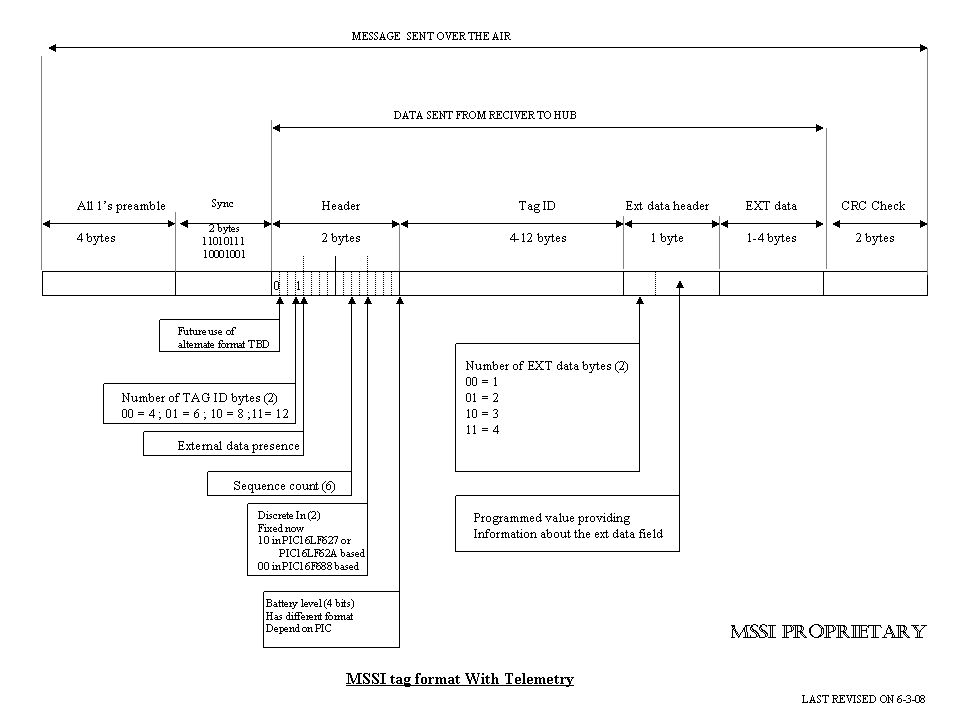 Slide 8
Tim Harrington, Zebra Enterprise Solutions
September 2009
UWB Regulations Vary Greatly By Region
Greatest common Denominator:
6 GHz to 8.5 GHz
Common to EU, USA, Canada, China
“Blink Only” Protocol 
USA Wideband: Part 15.250
EU: ETSI Draft 302 500
400 MHz Bandwidth
Meet Accuracy Requirements in Common Band
Anticipate Elimination of Acknowledge Requirements
Not Required for Low Duty Cycle RFID
Slide 9
Tim Harrington, Zebra Enterprise Solutions
September 2009
Optimized Data Rate for RFID/RTLS
Simplicity is Key
Low cost to manufacture
Should not require custom chip
Allows Small size
1 Mps
Long Range with High Energy per Bit
Low Cost COTS Components
Maximum Power Efficiency
Allows 4 MHz Crystal
Slide 10
Tim Harrington, Zebra Enterprise Solutions
September 2009
Link Budget
(Po+G1) + G2 + L -NF - M - N0 = 20log(R)
 
where:
 
Po = transmit power 
G1 = transmit antenna gain
G2 = receive antenna gain = 8dBi for a mid gain
L = 20log(lambda/(4pi)) = -48.76 
NF = 1dB
M = Margin (15dB)
N0 = noise power at 400MHz = -88dBm
and regulatory limits constrain (Po+G1) to be 18dBm. 
R = 289.7M = 950 Ft.
Slide 11
Tim Harrington, Zebra Enterprise Solutions
September 2009
ASK Modulation Timing
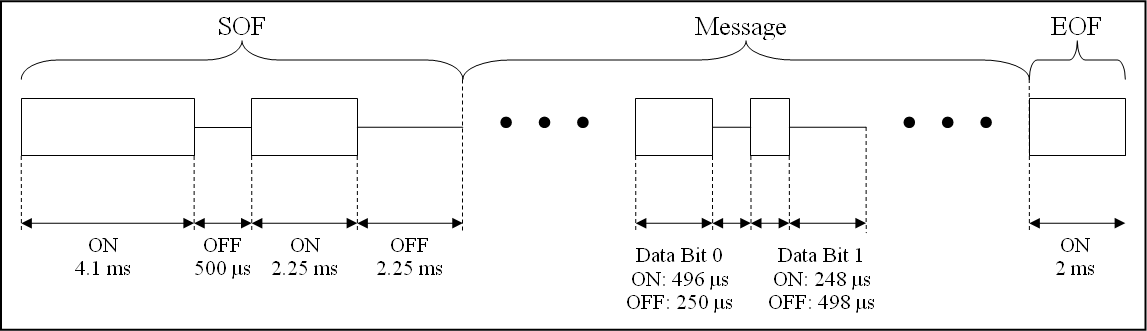 Utilizes single IC, low power COTS receiver
Start-of-Frame (SOF) requires specific sequence of pulses to prevent waking up microcontroller due to noise or unwanted input signals when using the COTS receiver
Message data can be nearly any desired length
End-of-Frame (EOF) allows for simple message termination
Tim Harrington, Zebra Enterprise Solutions
September 2009
LF Magnetic Interface Features
Utilizes Amplitude-Shift Keying (ASK)
125 kHz carrier frequency
The LF interface is used to configure or command a tag to perform specific functions before or after shipment to the end user.
Turns Tag Blink On/Off
Changes Tag’s Blink Rate
Allows for changing Tag configurations based on user’s use case.
Responds to exciters deployed throughout the end users environment
Slide 13
Tim Harrington, Zebra Enterprise Solutions
September 2009
ASK Modulation Timing
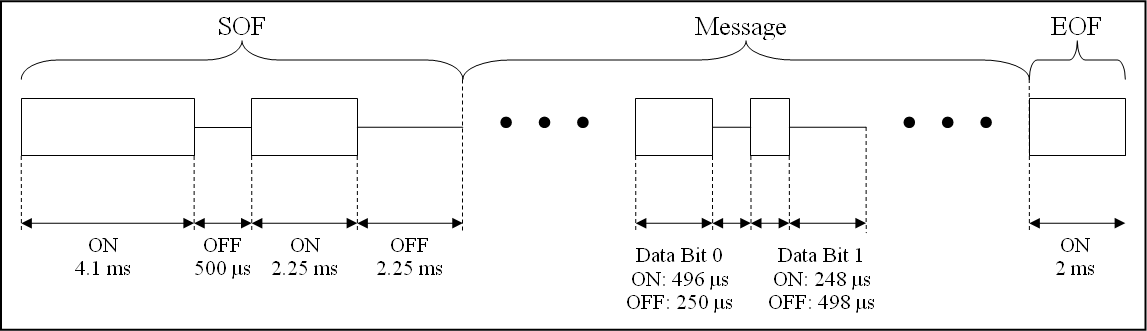 Utilizes single IC, low power COTS receiver

Start-of-Frame (SOF) requires specific sequence of pulses to prevent waking up microcontroller due to noise or unwanted input signals when using the COTS receiver

Message data can be nearly any desired length

End-of-Frame (EOF) allows for simple message termination
Slide 14
Tim Harrington, Zebra Enterprise Solutions
September 2009
LF ASK Message Content
*Tag ID not transmitted for exciter commands
Command: 5-bit op-code (3 bits reserved)
Tag ID: Unique identification for the tag (4-12 bytes) or all 0’s for broadcast. Note: Leading zeros are significant (example: 0x12345678 is different than 0x000012345678)
Data bytes are not required. Data is variable in length and can contain information such as configuration data, exciter IDs, etc.
CRC16 utilizes CRC-CCITT-16 (Polynomial 0x1021; Initialized value 0xFFFF
Slide 15
Tim Harrington, Zebra Enterprise Solutions